1
Montage à trois électrodes :
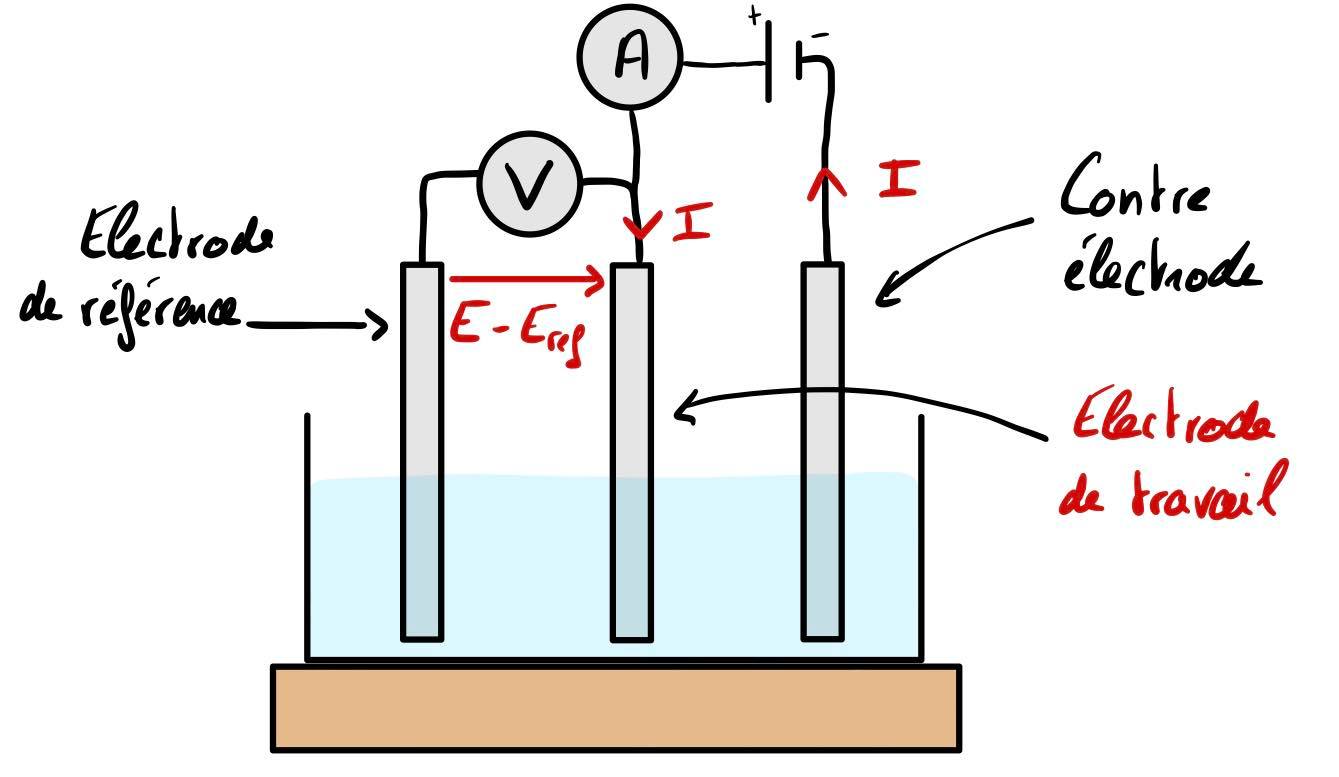 2
Expérience : Courbes i = f(E) du couple Fe3+/Fe2+
Schéma de l’expérience
3
Allure courbes i = f(E) :
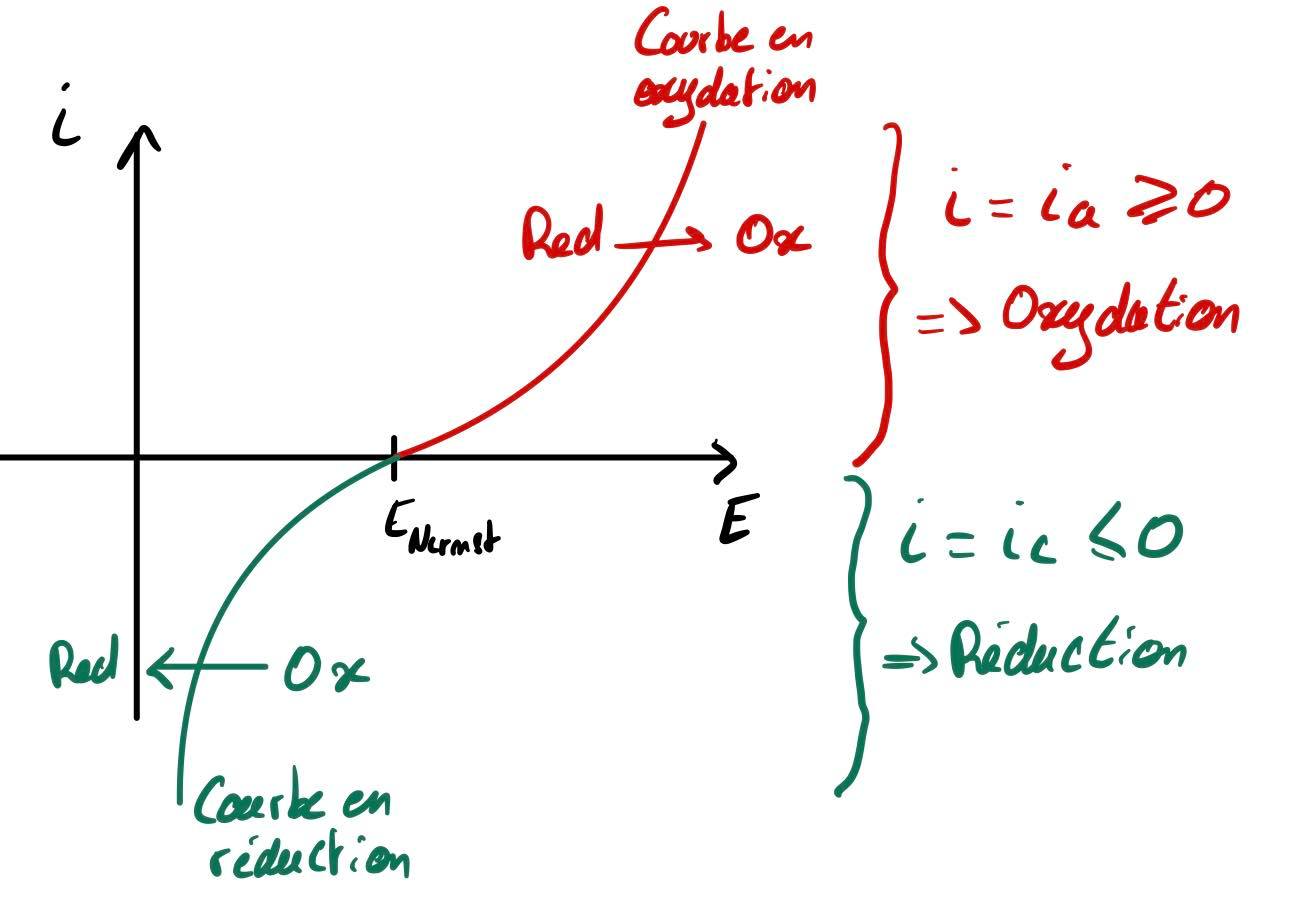 4
Vagues successives :
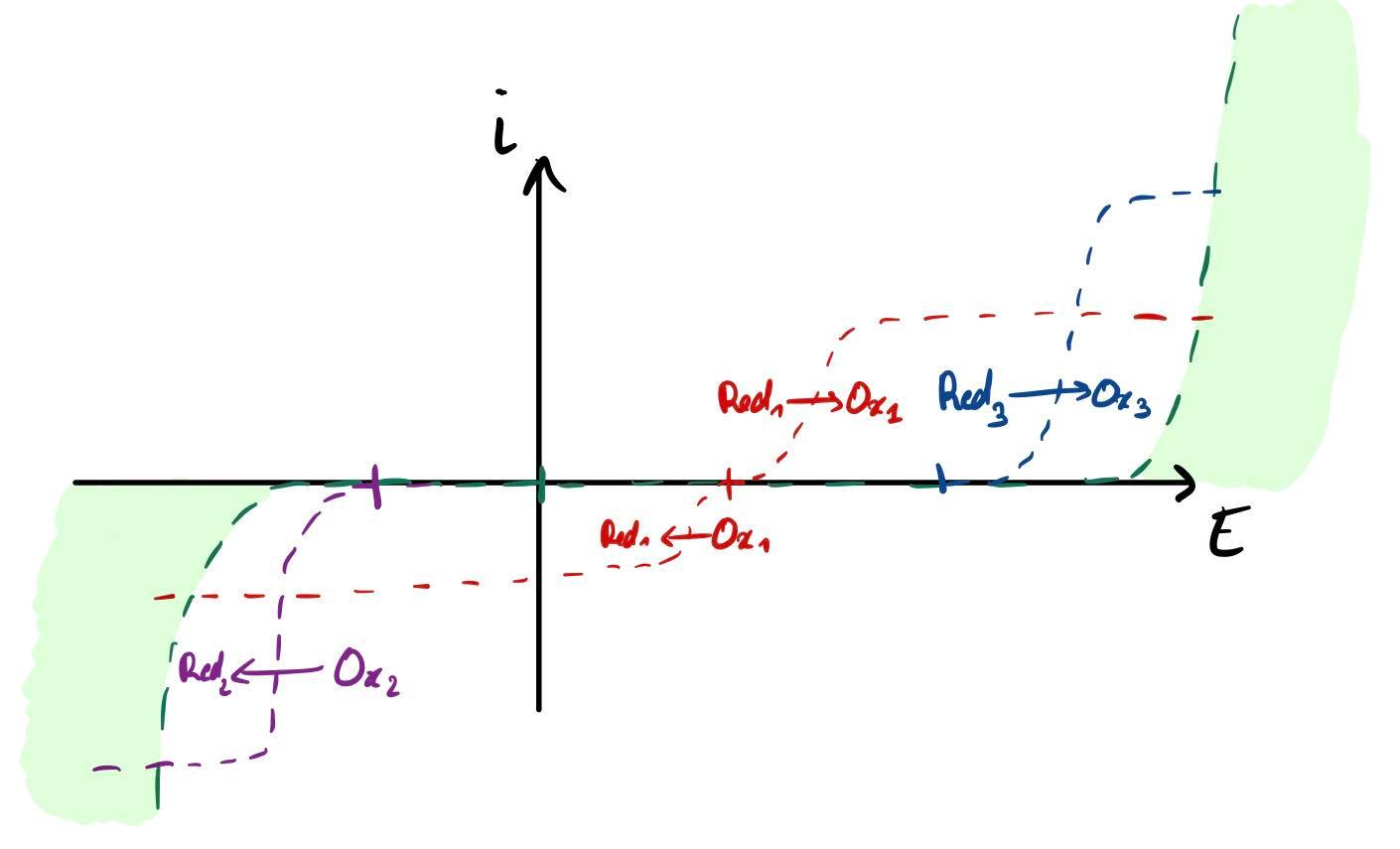 5
Vagues successives :
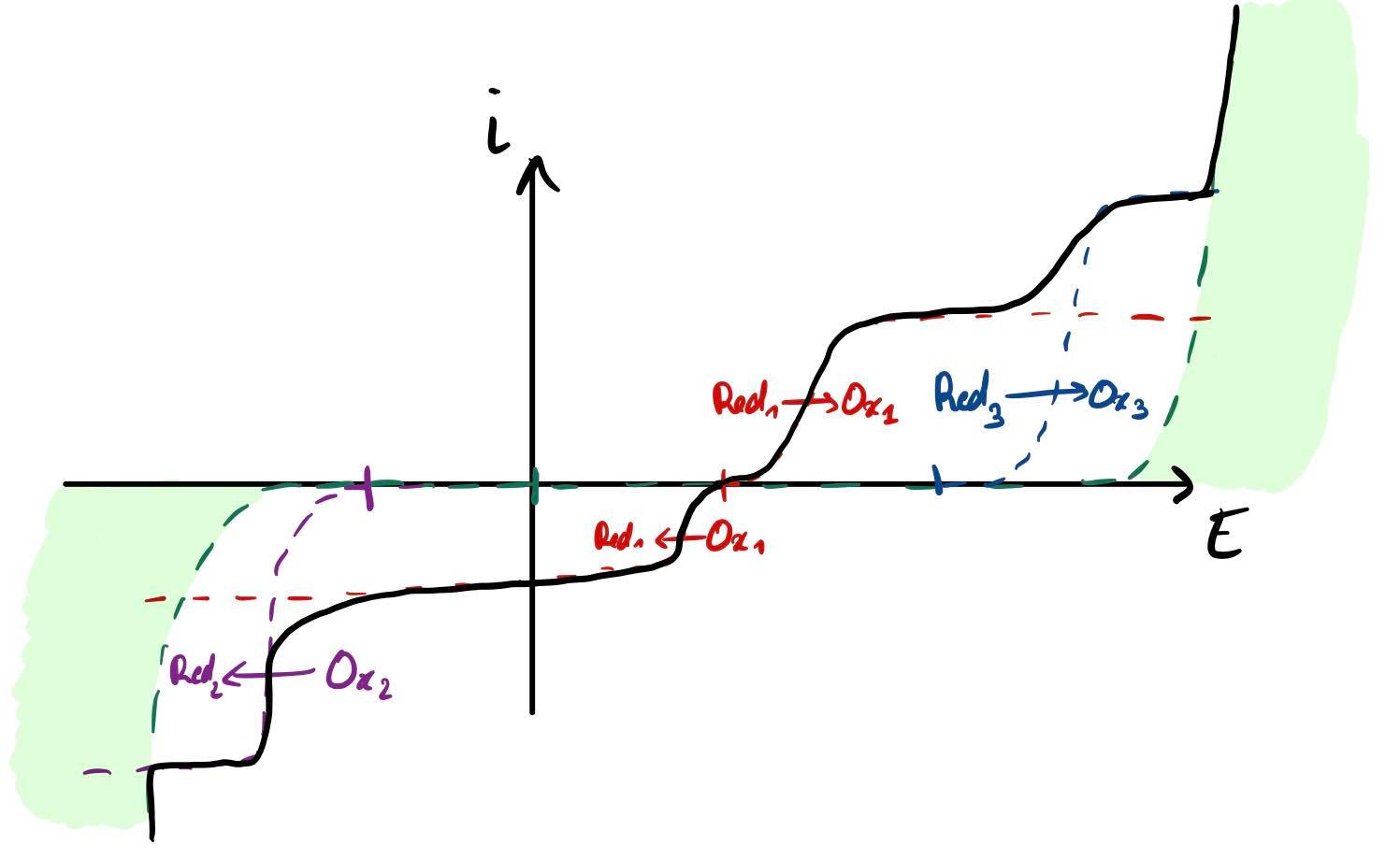 6
Electroraffinage du cuivre:
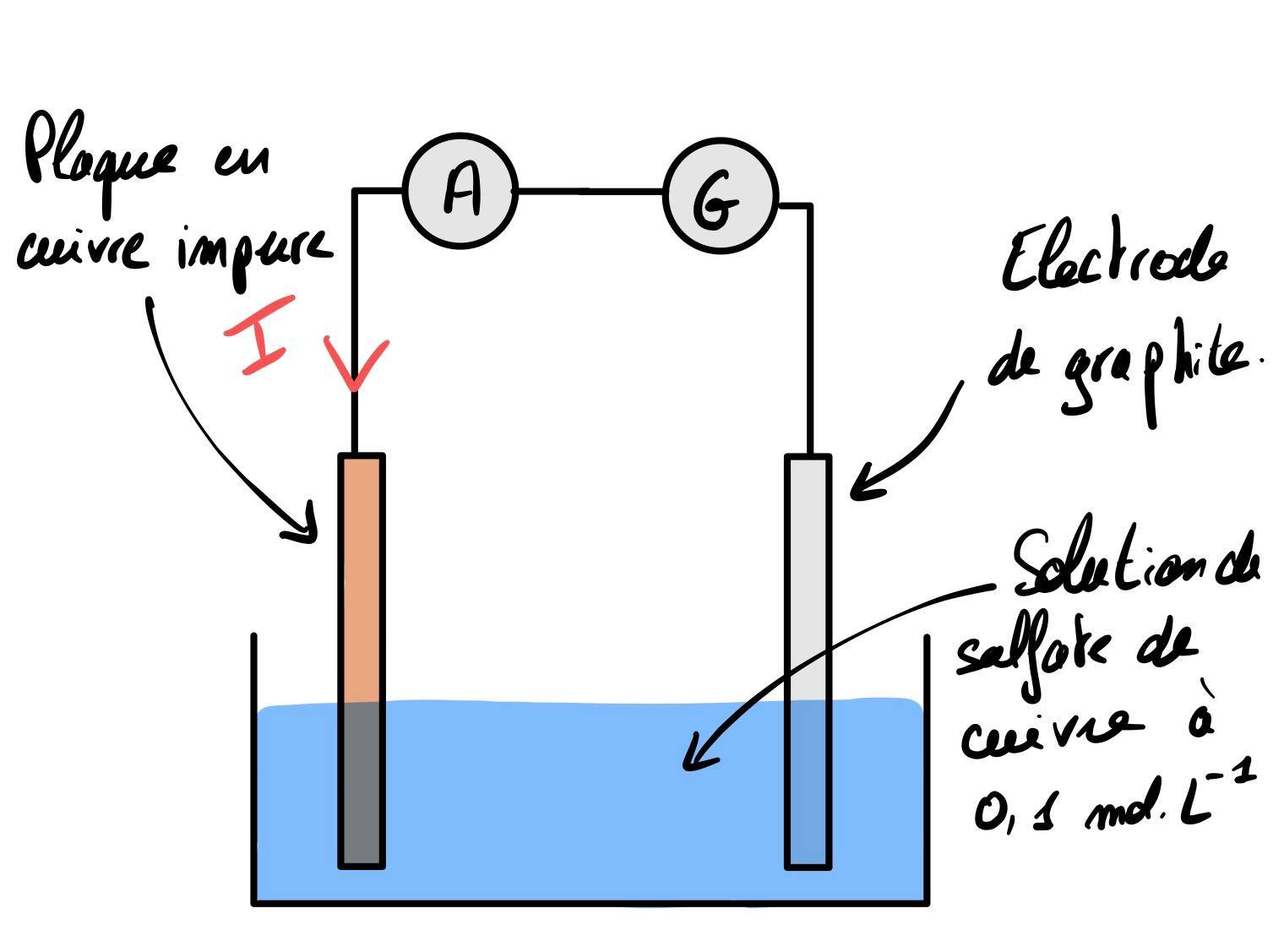 Schéma de l’expérience
7